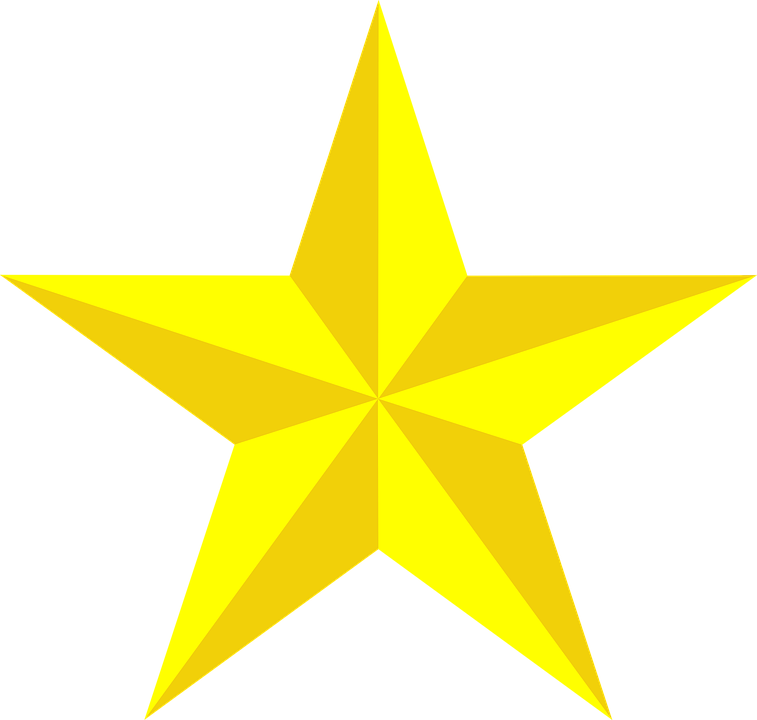 1re partie
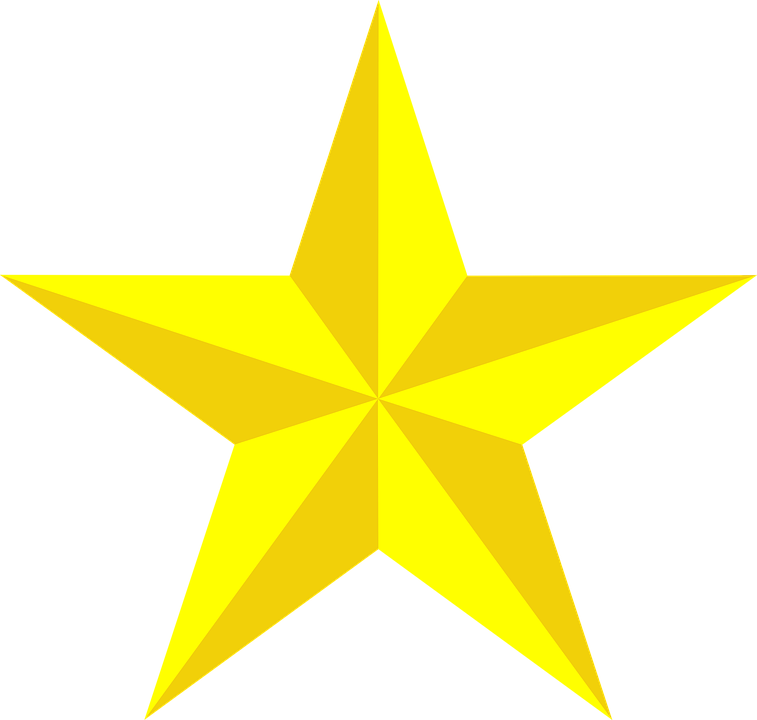 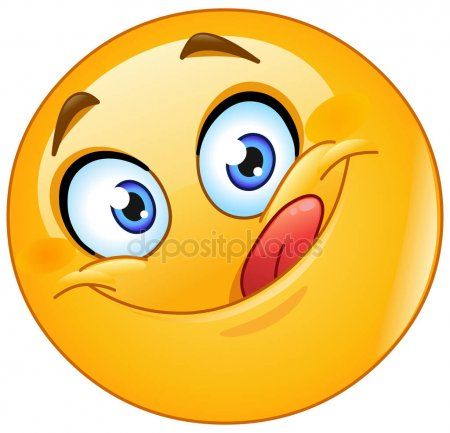 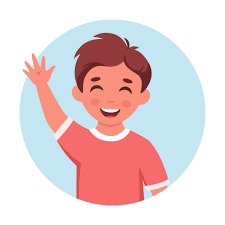 Je déjeune le matin
Je me sens bien !!!
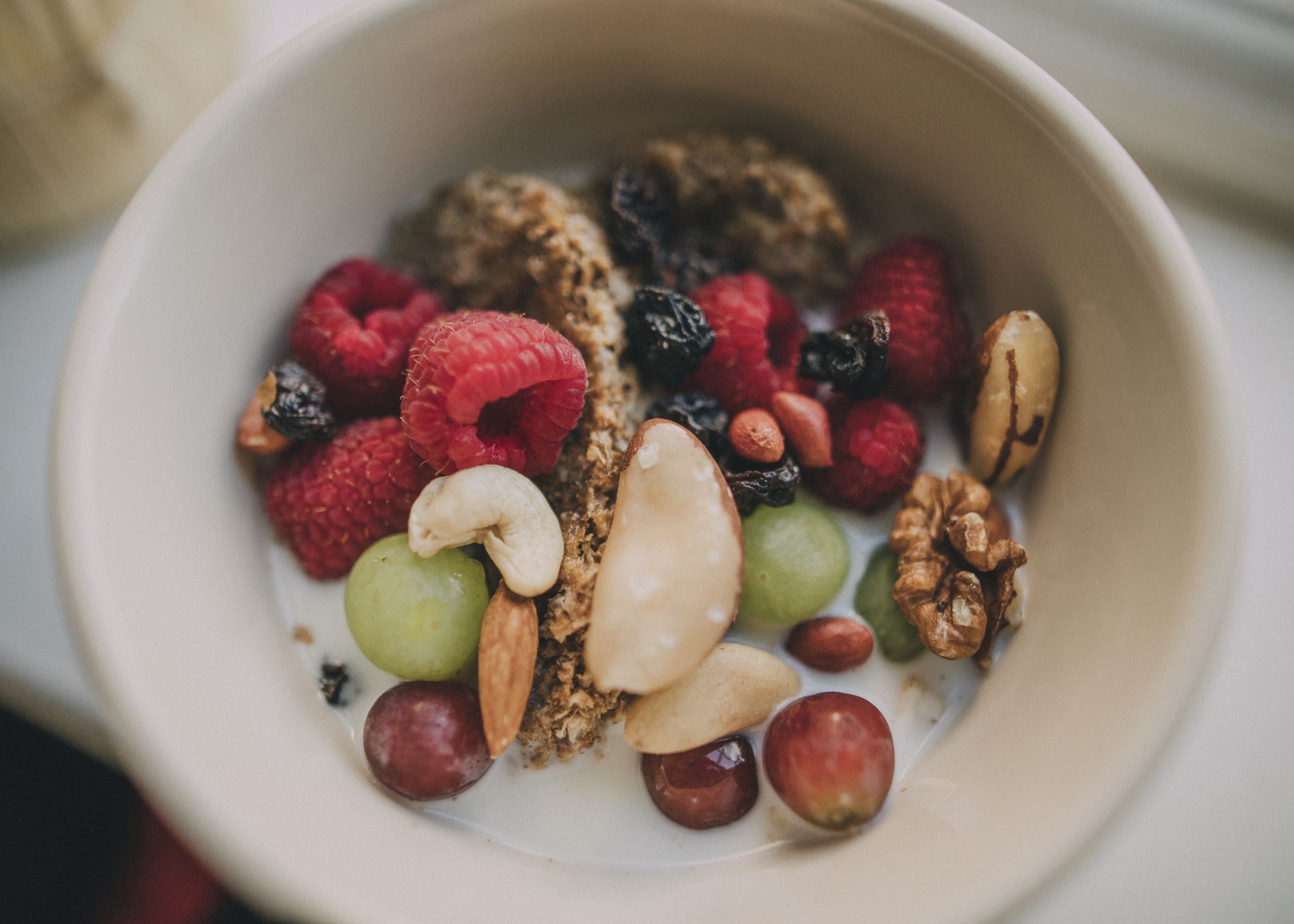 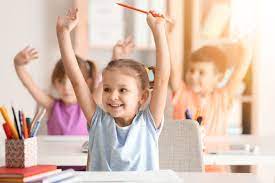 Le petit déjeuner chez l'enfant
est INDISPENSABLE !!!
3
3
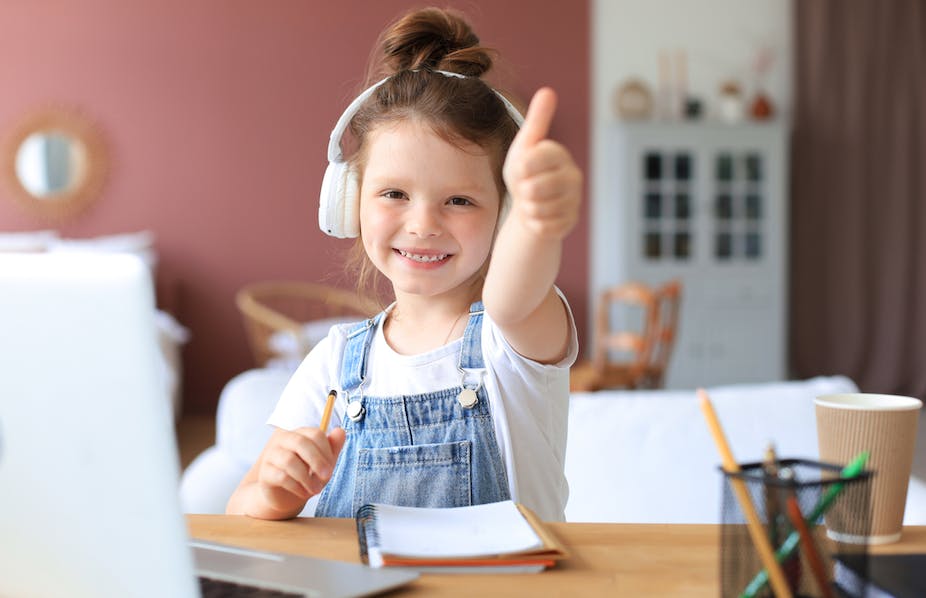 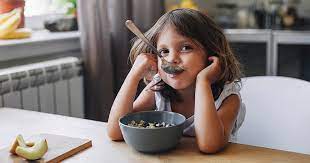 Les nutritionnistes considèrent le petit déjeuner
Comme le repas le PLUS IMPORTANT de la journée
4
4
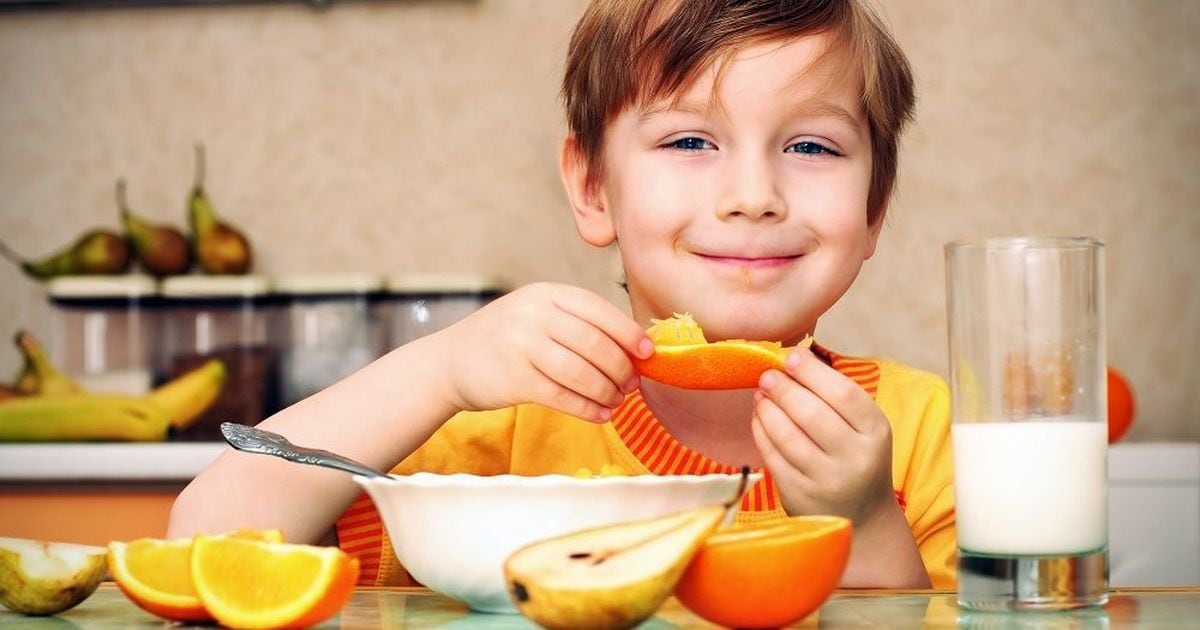 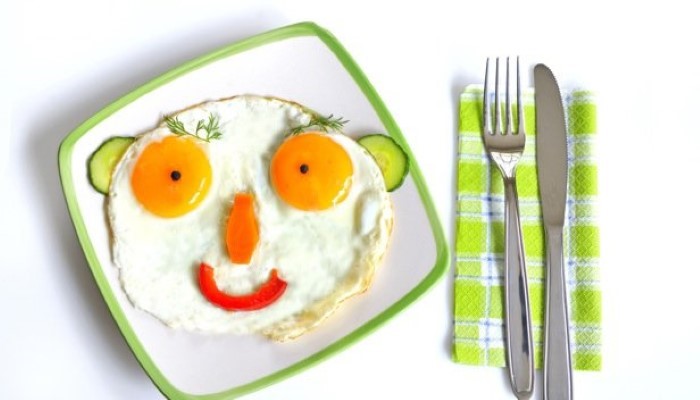 Pourquoi le petit déjeuner
est-il si important ?
5
5
L'importance #1 du petit déjeuner
Compenser le jeûne prolongé de la nuit
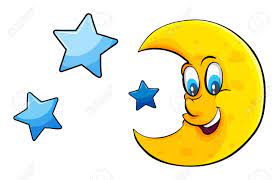 6
L'importance #2 du petit déjeuner
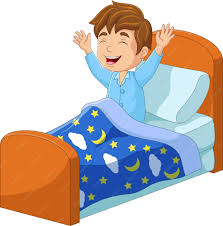 Permettre au corps de recevoir les nutriments indispensables pour démarrer la journée
7
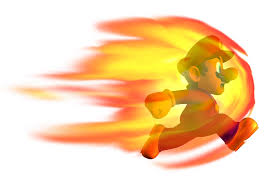 L'importance #3 du petit déjeuner
Apporter l’énergie nécessaire au bon fonctionnement du corps et de l'esprit
8
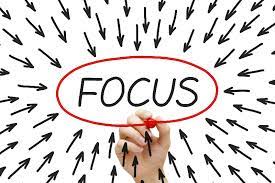 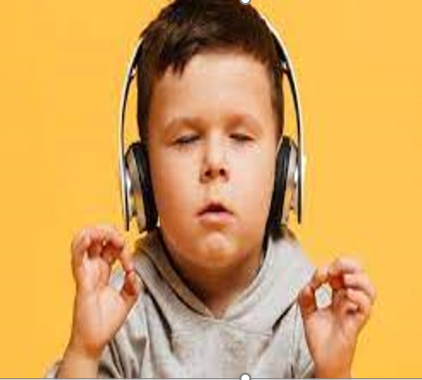 L'importance #4 du petit déjeuner
Éviter les troubles de concentration
9
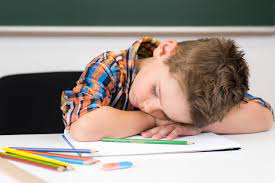 L'importance #5 du petit déjeuner
Éviter une fatigue accrue qui pourrait avoir des conséquences sur ses résultats scolaires
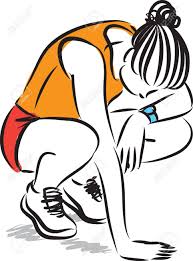 10
Le sondage 
89 élèves y ont répondu
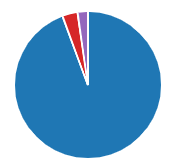 La majorité des élèves déjeunent le matin
Seulement 5/89 ne déjeunent pas tous les matins
Pourquoi ?
Pas faim, n'aime pas les aliments du déjeuner...
Le sondage
Que mangez-vous pour déjeuner ?
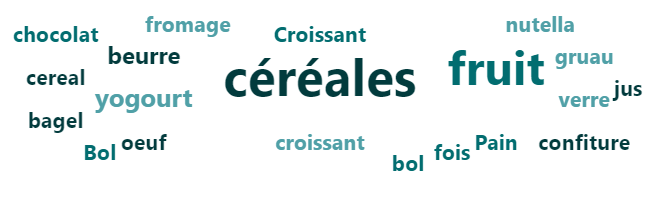 Comment rendre un yogourt plus nutritif et
 complet pour le déjeuner?
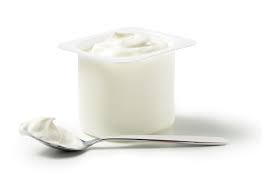 En lui ajoutant des fruits, des graines, des noix et des céréales !!!
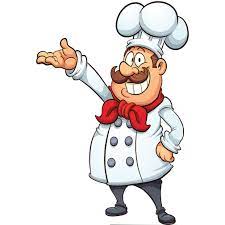 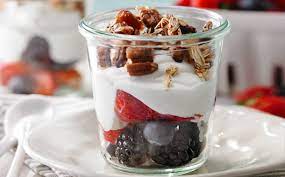 Flocons d'avoine
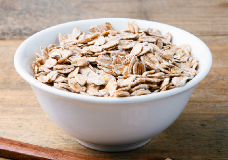 Le yogourt PIMPÉ
Graines de citrouille
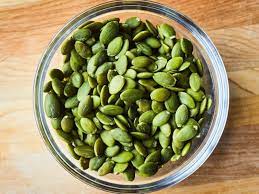 Canneberges séchées
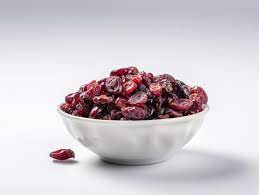 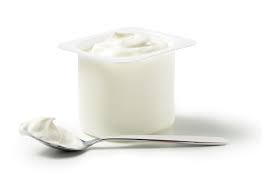 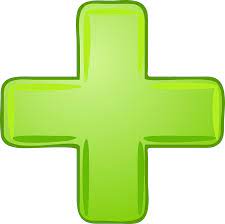 Graines de chia
Raisins secs
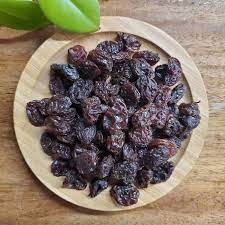 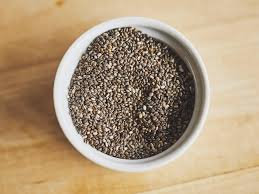 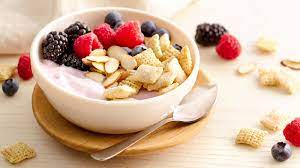 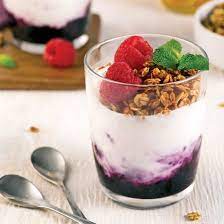 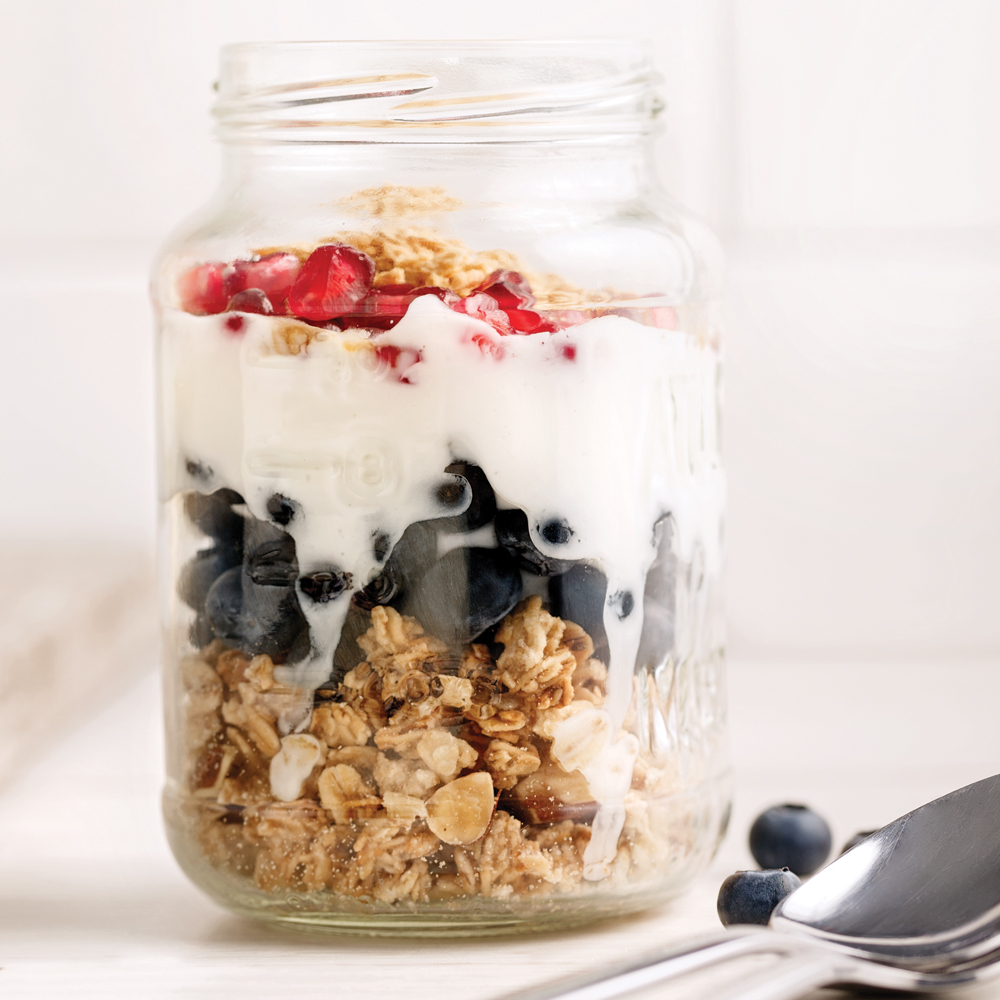 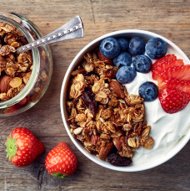 À votre tour d'en créer 
à la maison !!!
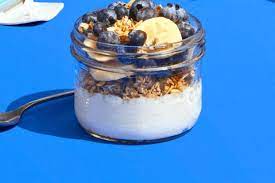 Le yogourt PIMPÉ
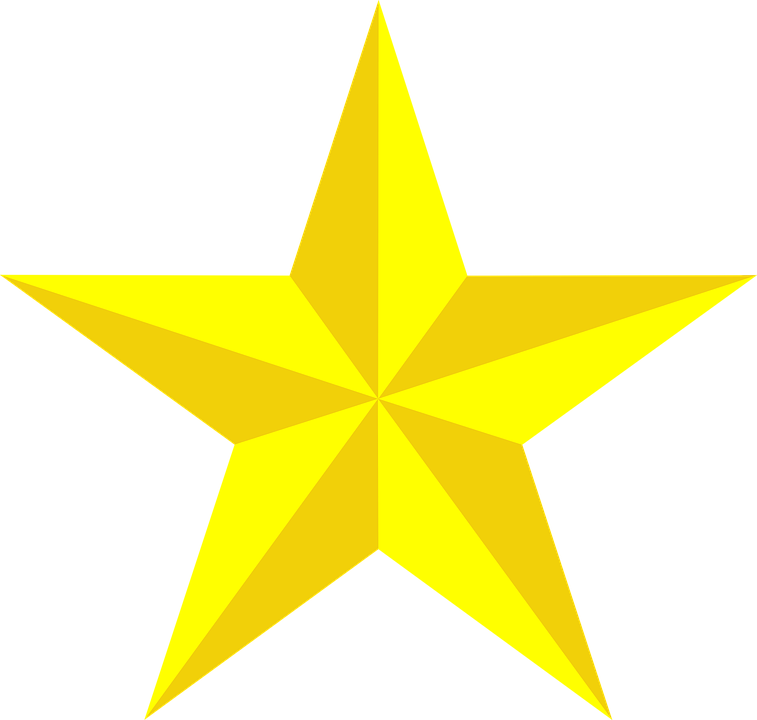 2e partie
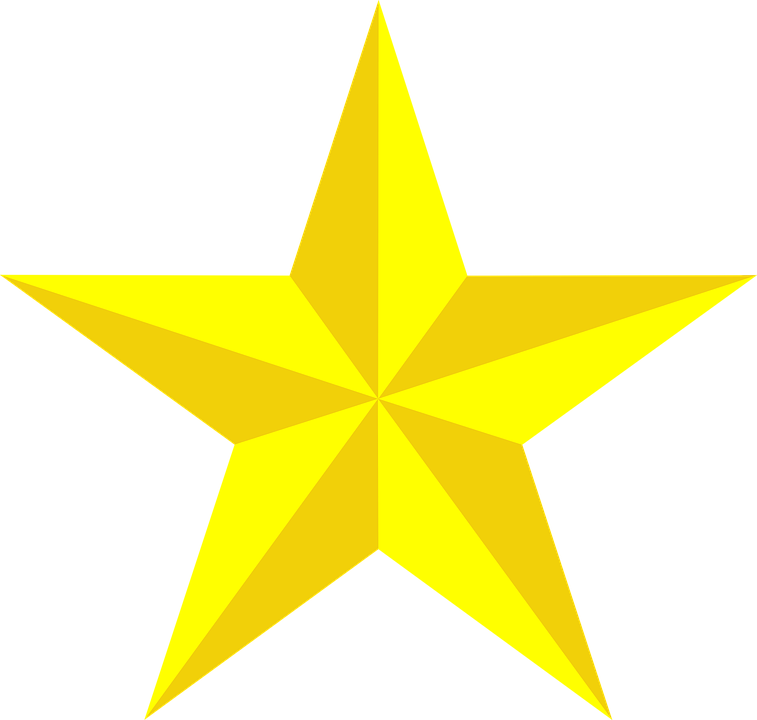 Vive le petit déjeuner!
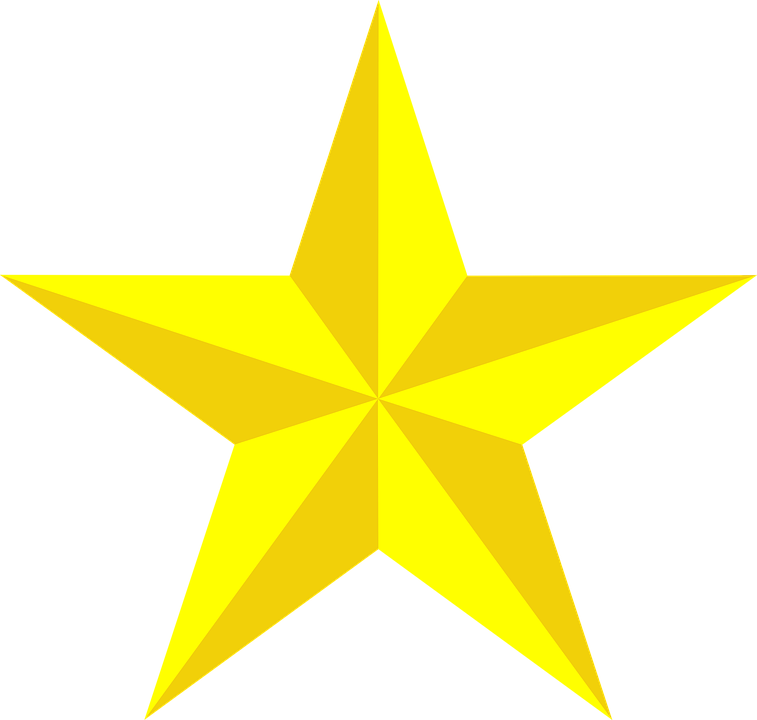 Aide à la concentration et au travail
Donne de l'énergie
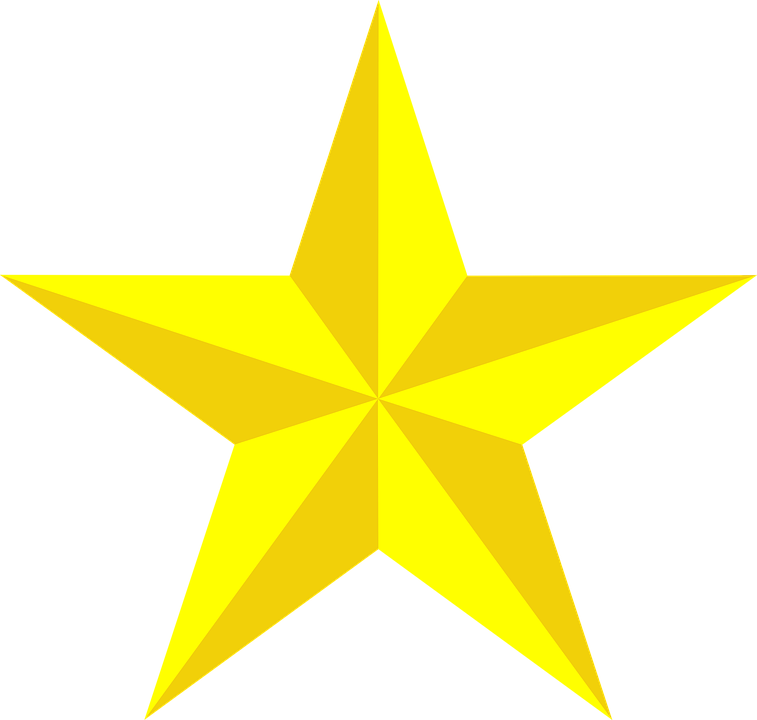 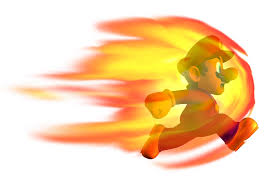 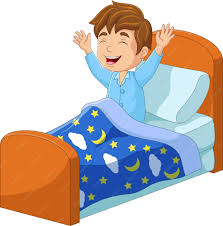 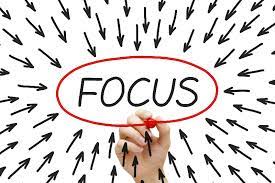 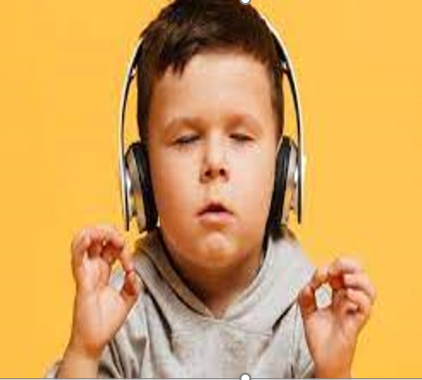 Permet de bien démarrer la journée
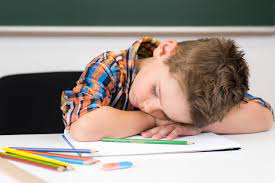 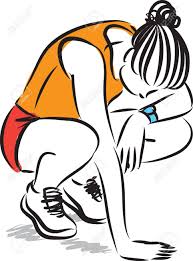 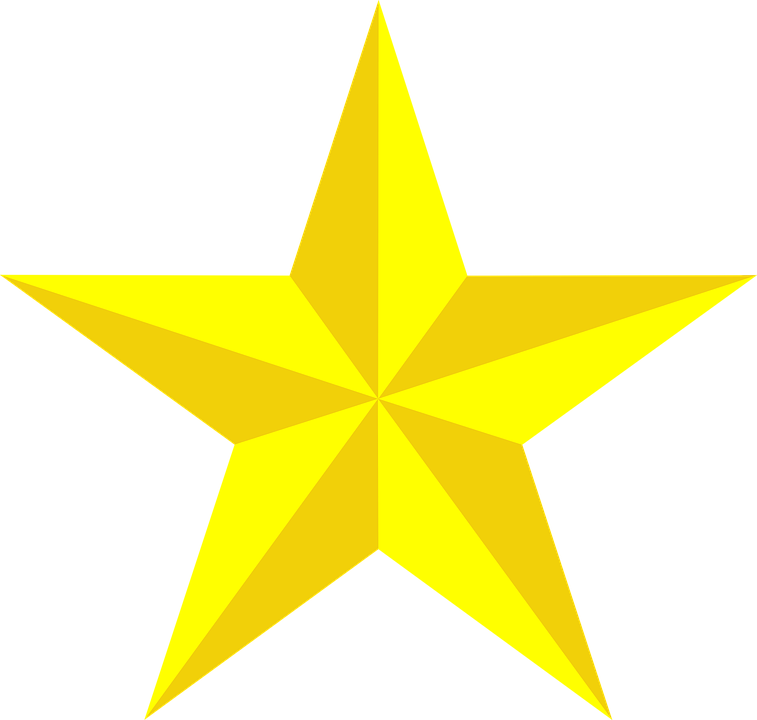 Éloigne l'épuisement et la fatigue
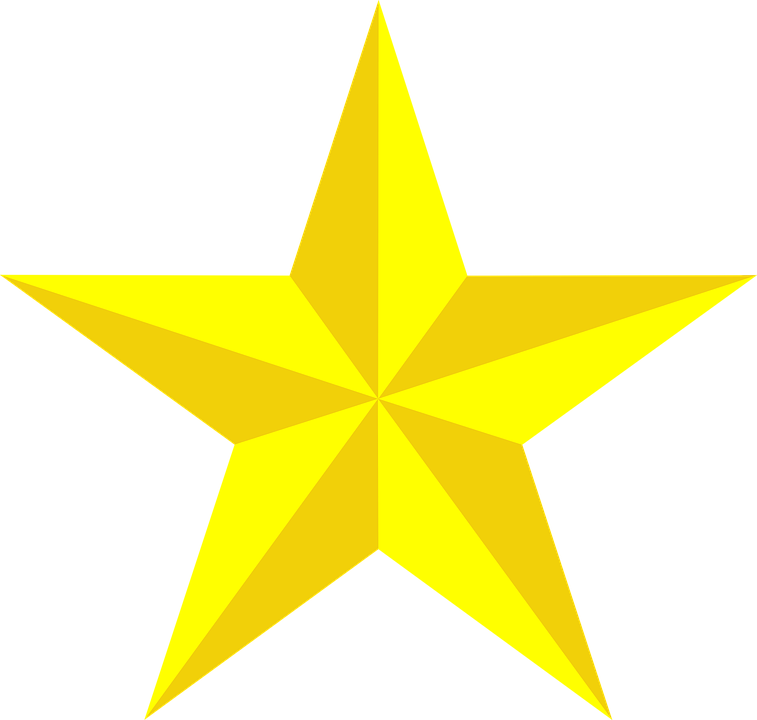 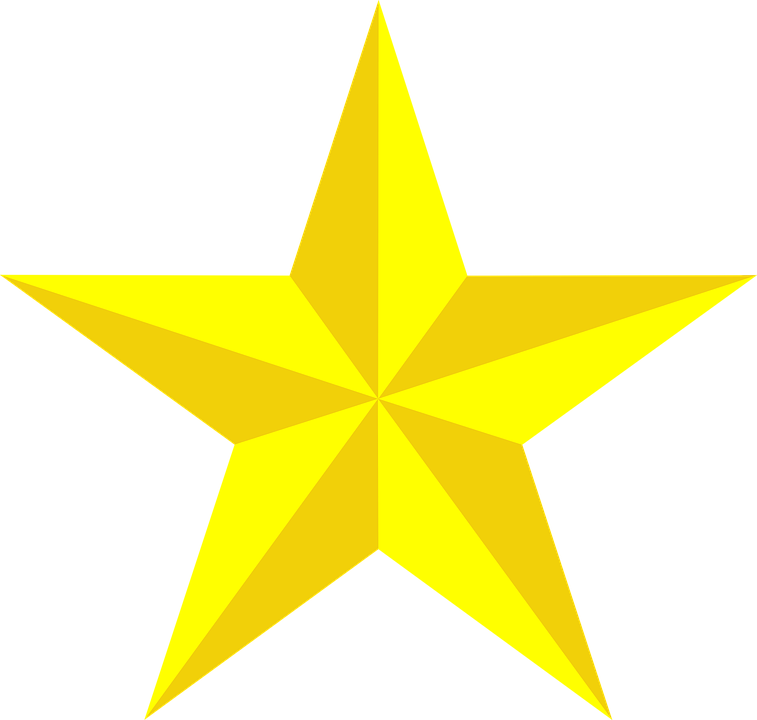 Maintenant 
QUOI MANGER au petit déjeuner ?
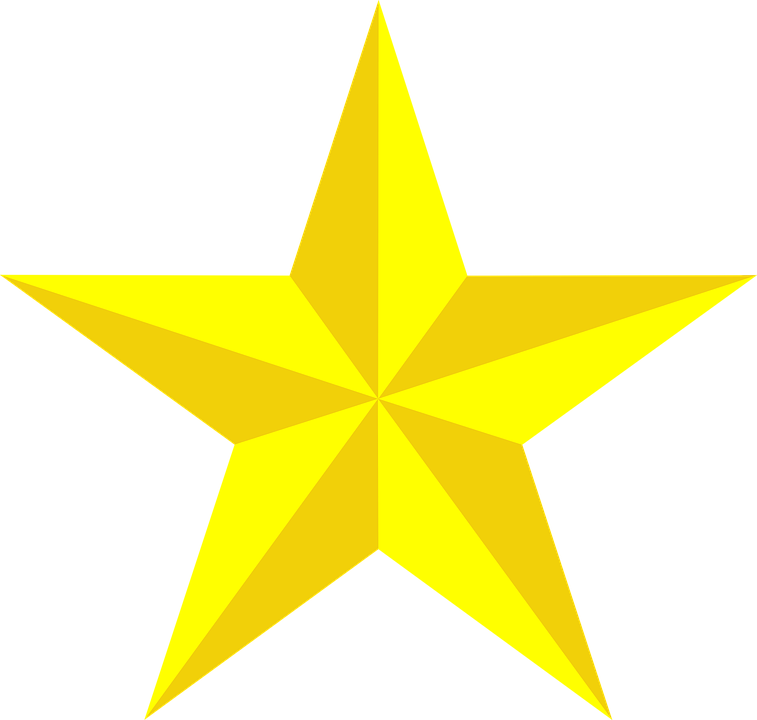 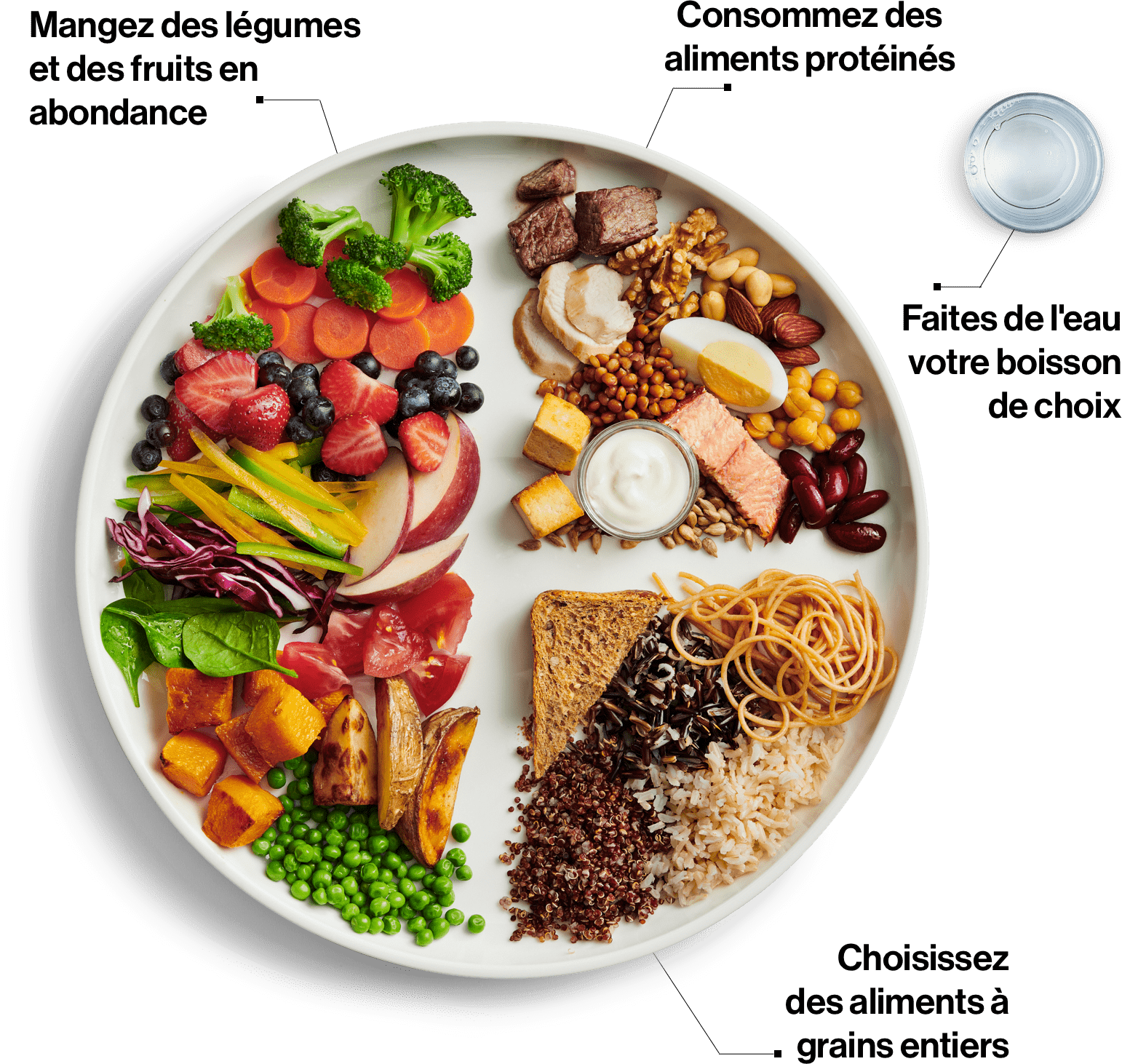 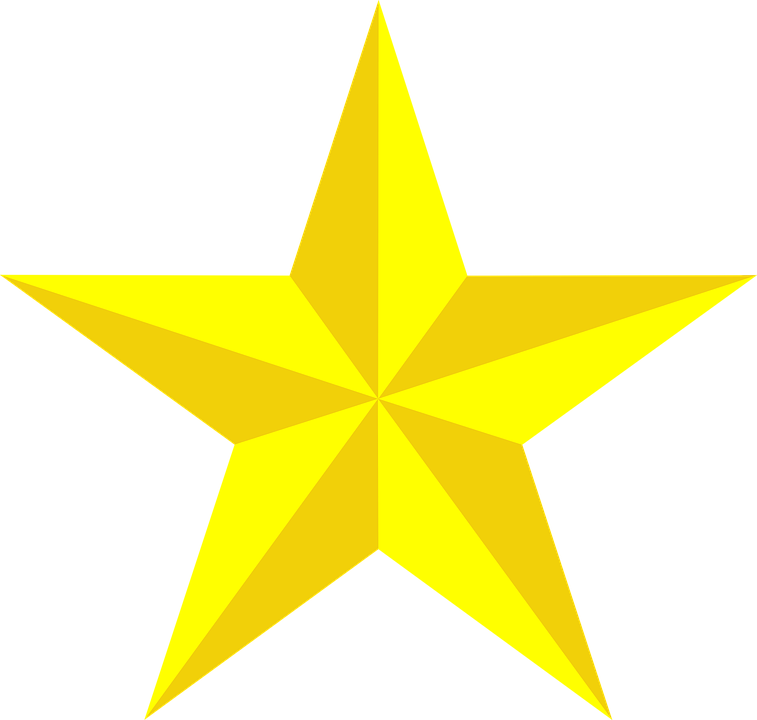 Assiette équilibrée du Guide alimentaire canadien
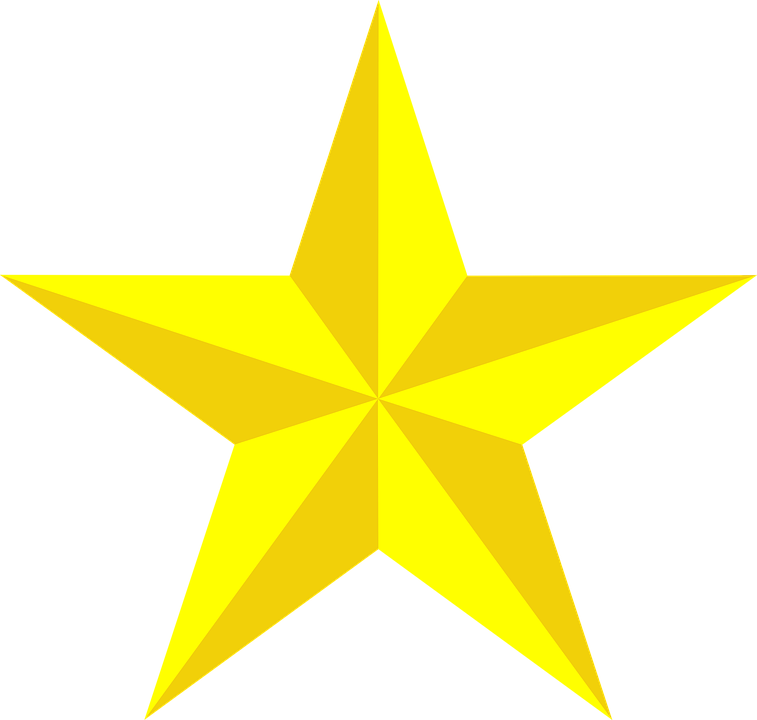 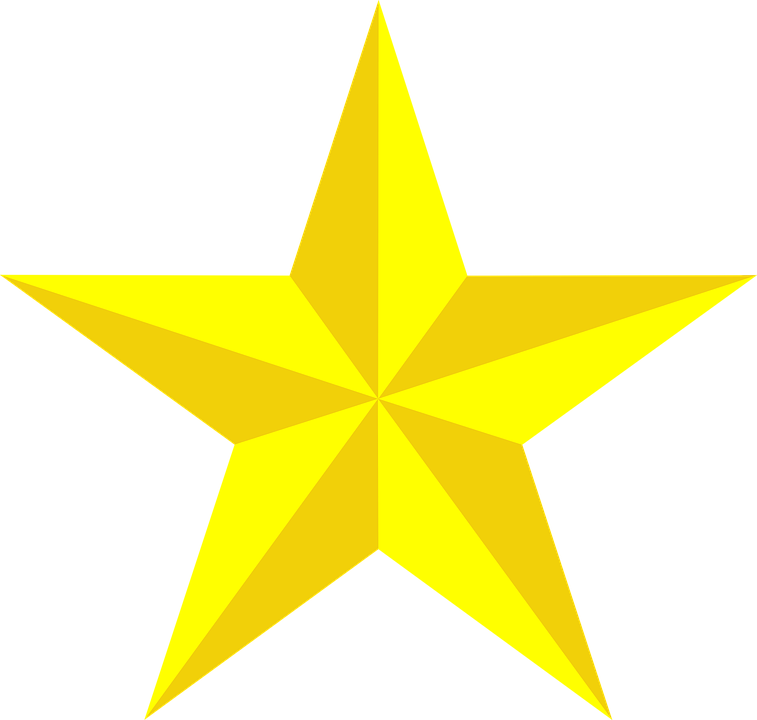 Protéines
Aliments à grains entiers
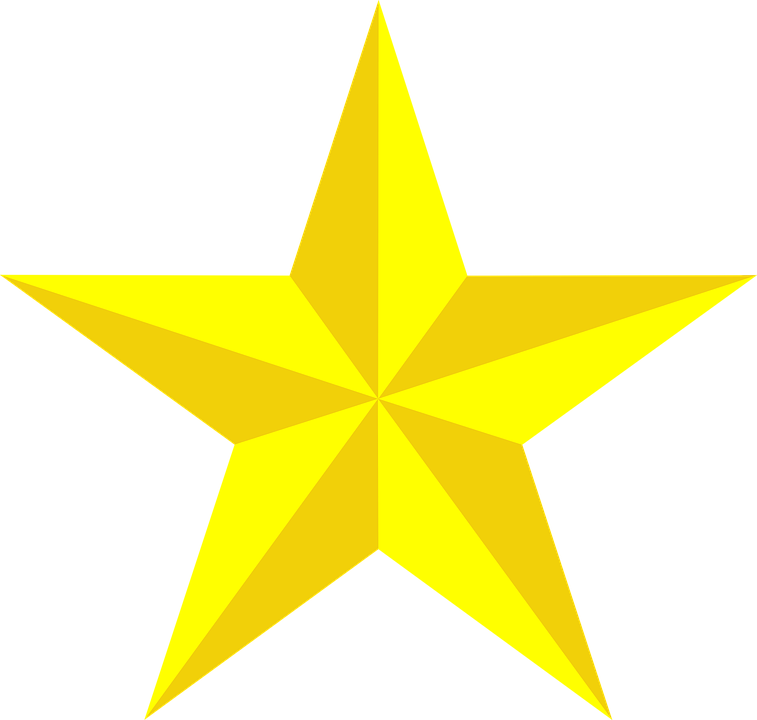 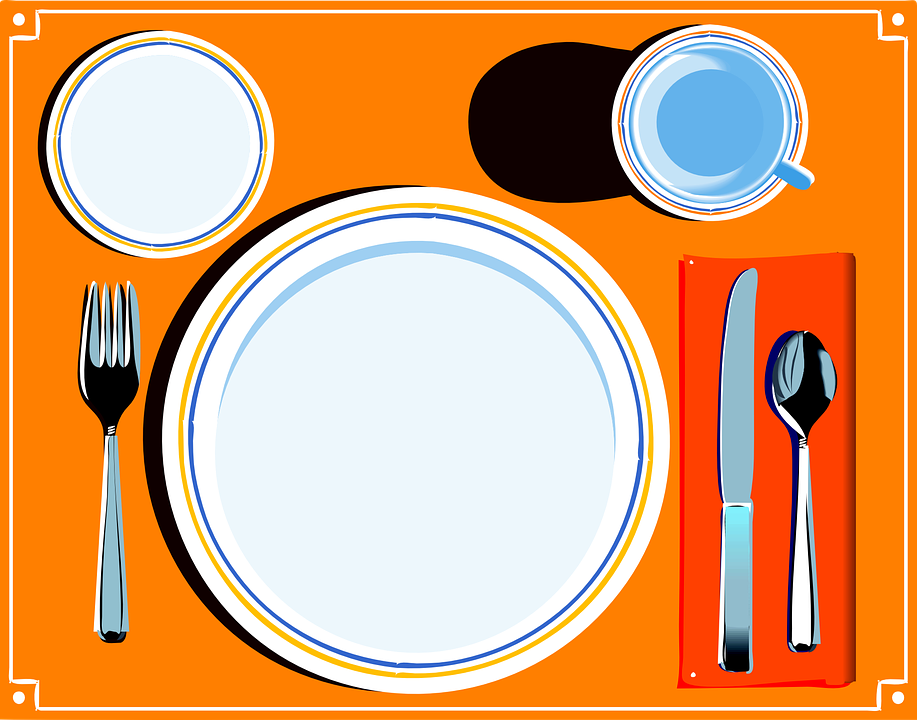 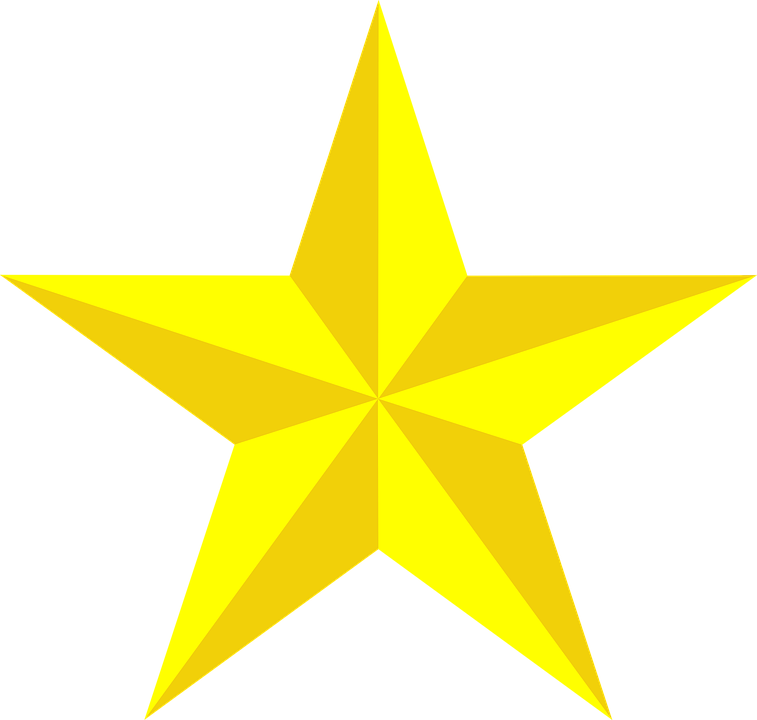 Fruits et légumes
Fruits du déjeuner
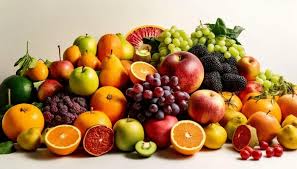 Légumes du déjeuner
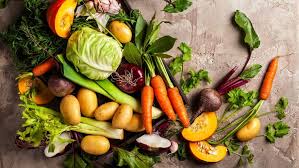 Les aliments à grains entiers du déjeuner
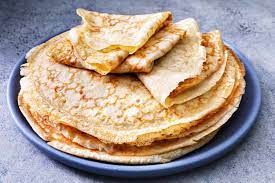 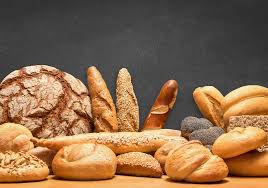 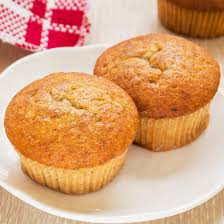 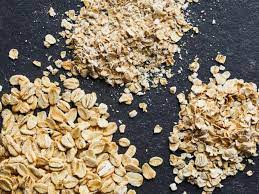 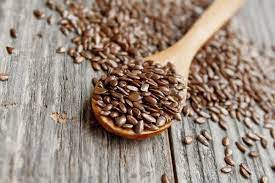 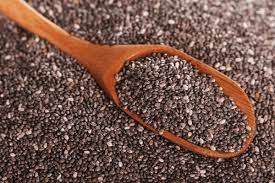 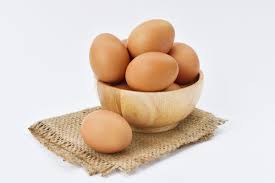 Les protéines 
du déjeuner
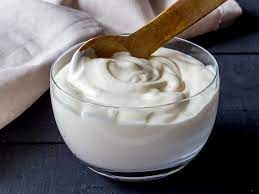 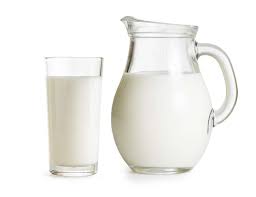 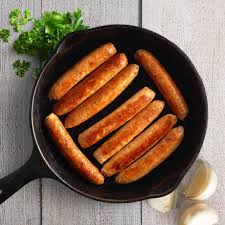 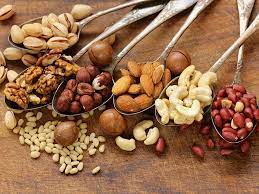 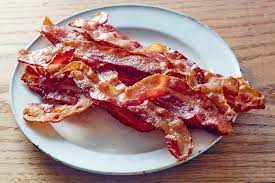 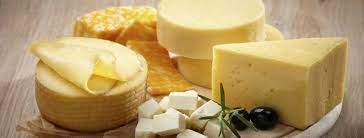 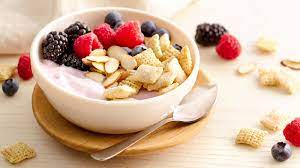 Le yogourt 
équilibré PIMPÉ
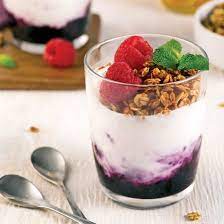 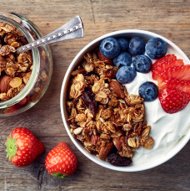 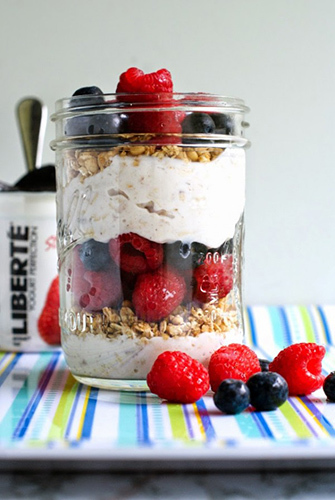 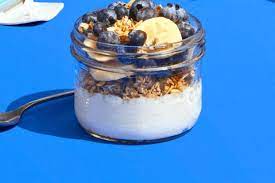 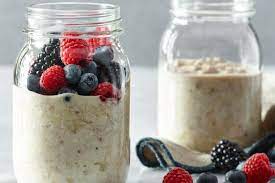 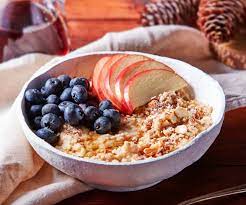 Le
gruau
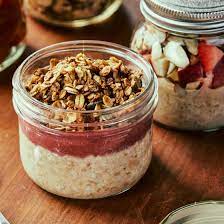 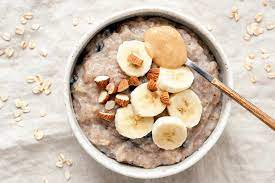 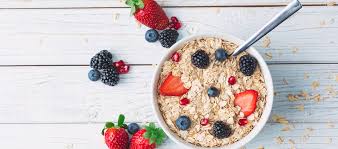 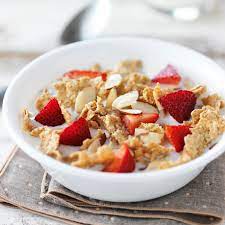 Les céréales complètes
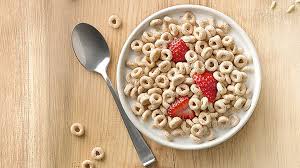 Il y a des céréales très sucrées
ATTENTION !
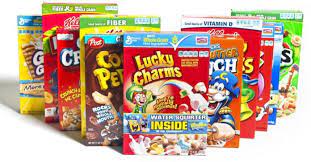 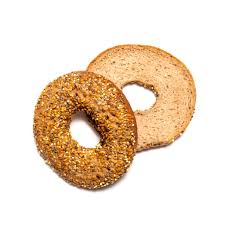 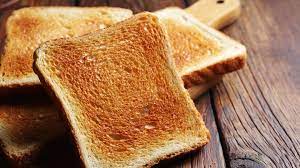 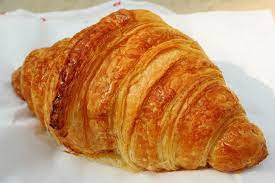 Le déjeuner avec du pain grillé ou autre
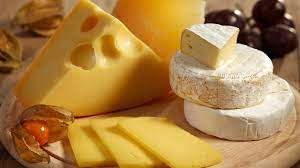 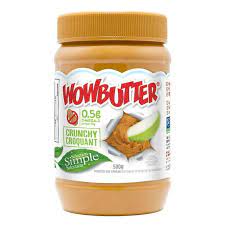 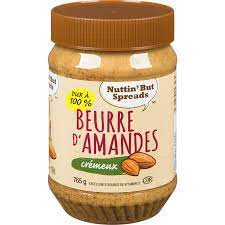 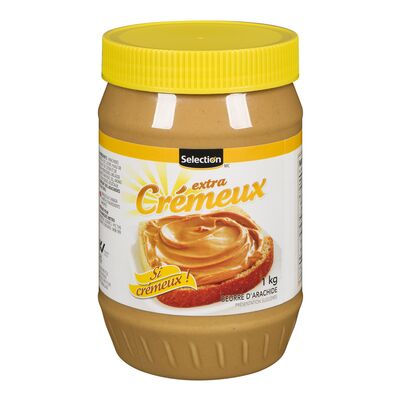 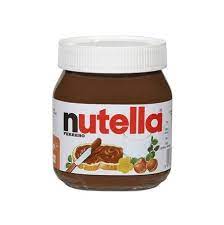 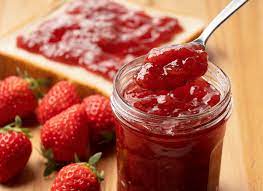 Le déjeuner équilibré
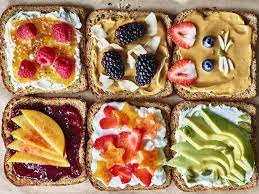 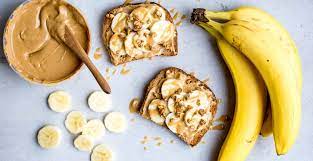 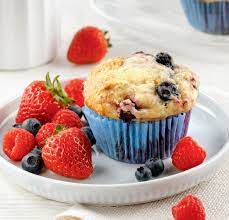 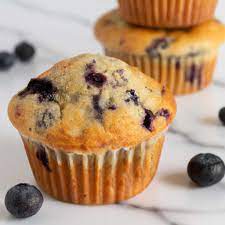 Les muffins santé

avec fruits, graines et noix ou un verre de lait (au choix)
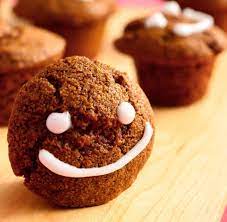 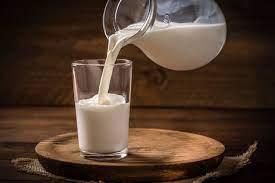 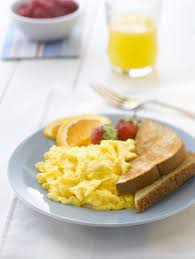 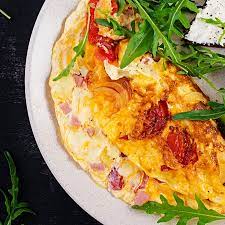 Le déjeuner avec des oeufs
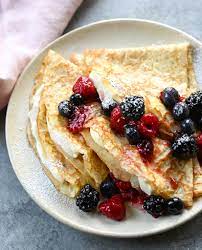 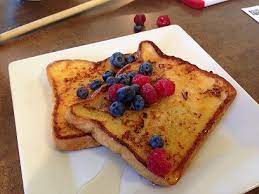 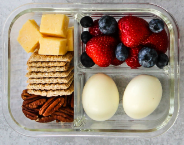 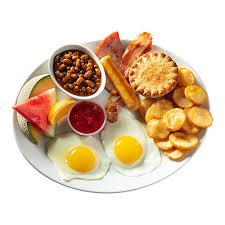 L’assiette brunch
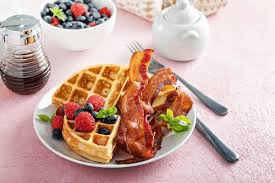 Les smoothies
(Frappé aux fruits)
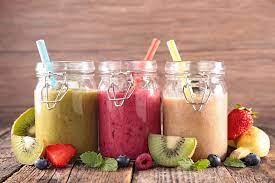 Fabrication de smoothies à l’école
fruits congelés
Fruits et légumes frais
Yogourt vanille
Jus ou lait
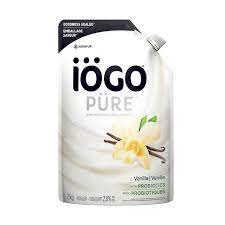 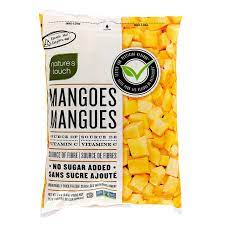 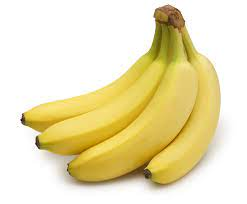 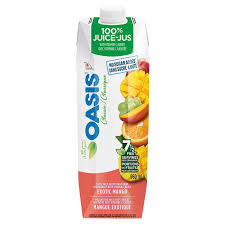 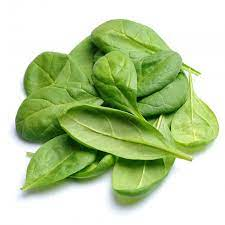 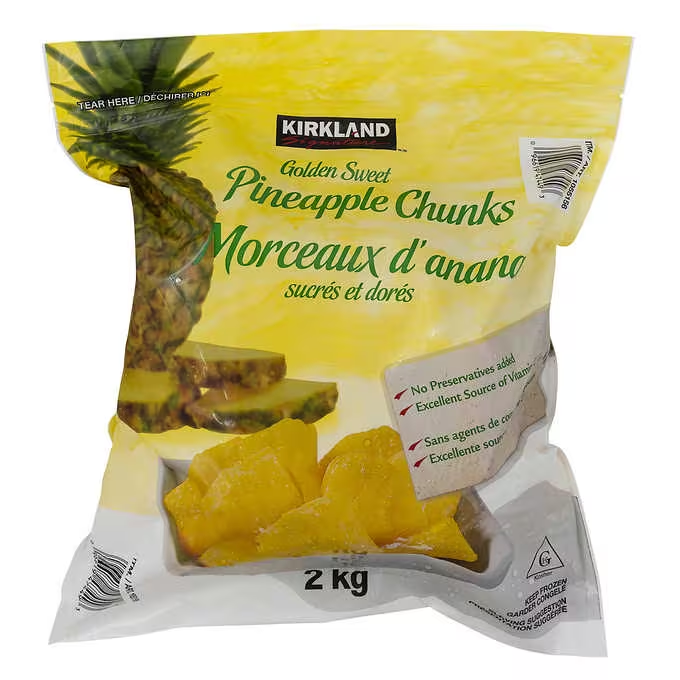 Une fois tous les ingrédients dans le bol, 
il vous reste à pédaler votre smoothie !!

GO ! GO !
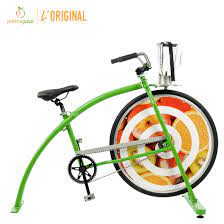 Merci et bonne dégustation !